BİYOLOJİK RİSK ETKENLERİ
Your company information
Mesleki tehlikeler
Biyolojik,
Biyomekanik,
Kimyasal,
Fiziksel (+radyolojik)
Psikososyal
BİYOLOJİK ETKENLER -TANIMLAMA
Çalışma yaşamında biyolojik etkenleri denildiğinde akla, herhangi bir enfeksiyona, alerjiye veya zehirlenmeye neden olabilen, (genetik olarak değiştirilmiş olanlar da dahil) mikroorganizmalar, hücre kültürleri ve insan parazitleri gelir.
BİYOLOJİK ETKENLER, ENFEKSİYON RİSK DÜZEYİNE GÖRE 4 RİSK GRUBUNDA SINIFLANDIRILIR:
a) Grup 1 biyolojik etkenler: İnsanda hastalığa yol açma ihtimali bulunmayan biyolojik etkenler.
b) Grup 2 biyolojik etkenler: İnsanda hastalığa neden olabilen, çalışanlara zarar verebilecek, ancak topluma yayılma olasılığı olmayan, genellikle etkili korunma veya tedavi imkânı bulunan biyolojik etkenler.
c) Grup 3 biyolojik etkenler: İnsanda ağır hastalıklara neden olan, çalışanlar için ciddi tehlike oluşturan, topluma yayılma riski bulunabilen ancak genellikle etkili korunma veya tedavi imkânı olan biyolojik etkenler.
ç) Grup 4 biyolojik etkenler: İnsanda ağır hastalıklara neden olan, çalışanlar için ciddi tehlike oluşturan, topluma yayılma riski yüksek olan ancak etkili korunma ve tedavi yöntemi bulunmayan biyolojik etkenler.
4
Enfeksiyon risk düzeyine göre sınıflama;
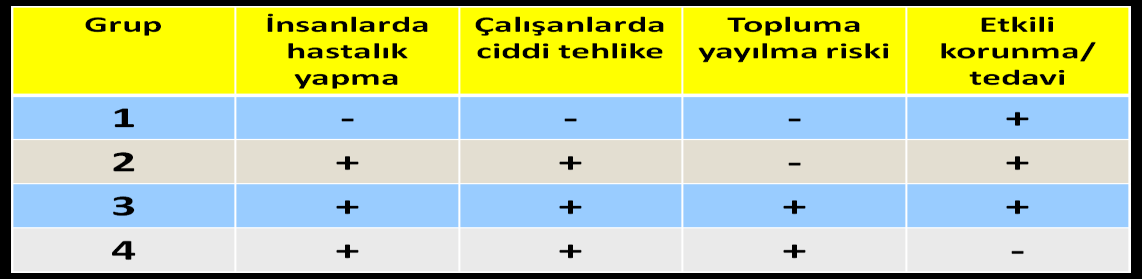 5
Grup IV
Variola (major minor) virüsü 	
Whitepox virüsü (“Variola virüsü”) 
Equine morbillivirüsü
Ebola virüsü 		
Marburg virüsü 	
Crimean–Congo haemorrhagic fever
Guanarito virüsü	
Junin virüsü		
Sabia virüsü 		
Machupo virüsü
6
Mesleki Biyolojik Risklere Maruz Kalınan Sektörler
Tarım ürünün yetiştirilmesi ve hasadı, (Tarım sektöründe çalışanlar:Kr. Bronşit, astım, hipersensitif pnömoni, organik toz sendromu,  KOAH, konjunktivit, rinit, alerjik dermatit.) 
Tarım ürünlerinin işlenmesi,   
Gıda paketleme,
Depolama: tahıl siloları, tütün vb.
Hayvancılık,
Hayvan tüyleri ve derilerinin işlenmesi,
Balıkçılık,
Ormancılık, 
Ağaç işleme: marangozhaneler,	
Tekstil fabrikaları,
Laboratuvar hayvanlarının bakımı,
Sağlık bakımı:	(Hastane çalışanları: HIV, Hepatit B, Herpes virüs, Rubella ve Tbc.)
Tıbbi hasta bakımı,
Klinik ve araştırma laboratuarları,
Dental	muayene,
Hastane atıkları ve yok edilmesi,
Kişisel bakım:	
Saç bakımı,
Vücut bakımı,	
Biyoteknoloji üretim işlemleri,
Farmasötik,
Günlük bakım merkezleri,	
Bina onarımı işleri,		
Katı ve sıvı atıkların yok edilmesi,
Endüstriyel atıkların yok edilmesi,
MESLEKİ BİYOLOJİK RİSKLERE MARUZ KALINAN SEKTÖRLER
Tarım ürünün yetiştirilmesi ve hasadı, (Tarım sektöründe çalışanlar:Kr. Bronşit, astım, hipersensitif pnömoni, organik toz sendromu,  KOAH, konjunktivit, rinit, alerjik dermatit.) 
Tarım ürünlerinin işlenmesi,   
Gıda paketleme,
Depolama: tahıl siloları, tütün vb.
Hayvancılık,
Hayvan tüyleri ve derilerinin işlenmesi,
Balıkçılık,
Ormancılık, 
Ağaç işleme: marangozhaneler,	
Tekstil fabrikaları,
Laboratuvar hayvanlarının bakımı,
Sağlık bakımı:	(Hastane çalışanları: HIV, Hepatit B, Herpes virüs, Rubella ve Tbc.)
Tıbbi hasta bakımı,
Klinik ve araştırma laboratuarları,
Dental	muayene,
Hastane atıkları ve yok edilmesi,
Kişisel bakım:	
Saç bakımı,
Vücut bakımı,	
Biyoteknoloji üretim işlemleri,
Farmasötik,
Günlük bakım merkezleri,	
Bina onarımı işleri,		
Katı ve sıvı atıkların yok edilmesi,
Endüstriyel atıkların yok edilmesi,
Enfeksiyon etkenlerinin bulaşma  yolları
Çalışma ortamı ve hava temas
Ortak kullanılan giysi, araç ve gereçler..
Vektörler(etkeni taşıyan canlı konakçılar)
Kan ve kan ürünleri çalışma ortamı enfeksiyon zincirinin tüm halkalarını içeren önemli bir rol oynamaktadır
9
BİYOLOJİK TEHLİKE İŞARETİ
( Sarı zemin üzerine siyah sembol)
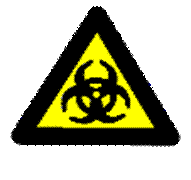 10
Mikroorganizma  Nedir ?
Mikroorganizma: Genetik materyali replikasyon veya aktarma yeteneğinde olan hücresel veya hücresel yapıda olmayan mikrobiyolojik varlığı, 

Mikroorganizmalar, öylesine bir metabolik ve enerji veren özelliğe sahiptir ki çoğu, diğer canlı formlarına öldürücü olan koşullarda yaşayabilir.

Hücre kültürü: Çok hücreli organizmalardan türetilmiş, in–vitro olarak geliştirilmiş hücreleri,
11
Mİkroorganizmalar
Çalışma ortamında büyük bir dağılım göstererek insanlarla etkileşime giren ve zarar veren mikroorganizmalar; 
bakteriler, 
virüsler, 
mantarlar, 
protozoalar ;
olarak dört ana grupta toplanmaktadır ve bunların çalışanlar üzerindeki etkilerini aşağıdaki tabloda özetlemek mümkündür
12
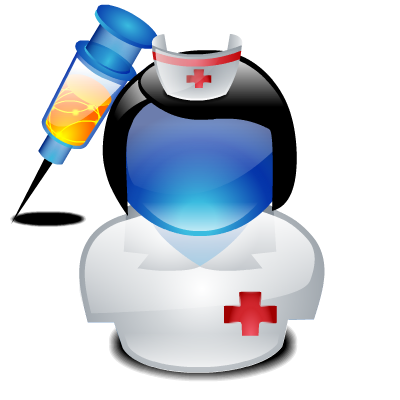 Enfeksiyon 
Hastalıkları
13
SAĞLIK ÇALIŞANLARINDA GÖRÜLEN HASTALIKLAR
Sağlık sektöründe çalışanlar hem hastalarla temas sırasında hem de laboratuar ortam­larında çeşitli enfeksiyon etkenleri ile karşı karşıyadırlar. 
Sağlık Personelinde Görülebilen Başlıca Bulaşıcı Hastalıklar
14
Tarım ve hayvancılıkla ilgili işlerde çalışanlarda görülen hastalıklar
Bu grupta tarım ve hayvan üretimi ile ilgili işleri yapanlar, veterinerler, kasaplar, mezbaha  benzeri işlerde çalışanlarda görülen bazı enfeksiyon hastalıkları yer alır. İnsanlarda ve hayvanlarda görülen hastalıklara "zoonoz" adı verilmektedir. Tarım ve hayvancılıkla ilgili işlerde çalışan insanlarda en sık görülen mesleksel enfeksiyon hastalığı şarbondur. Şarbondan başka brusellozis, salmonella enfeksiyonları ve tüberküloz da sık olarak görülür. Ayrıca hayvancılıkla ilgili işlerde çalışanlar için kuduz riski de söz konusu olabilir.
15
Diğer alanlarda çalışanlarda görülen hastalıklar
Ülkemizde SSK mevzuatından olan Sosyal Sigorta Sağlık İşlemleri Tüzüğü'nde yer alan meslek hastalıkları listesinde "D grubu" mesleki bulaşıcı hastalıklara işaret etmektedir. Bu grupta yer alan enfeksiyon hastalıkları 4 grup halinde ve 30 hastalık olarak belirtilmektedir
16
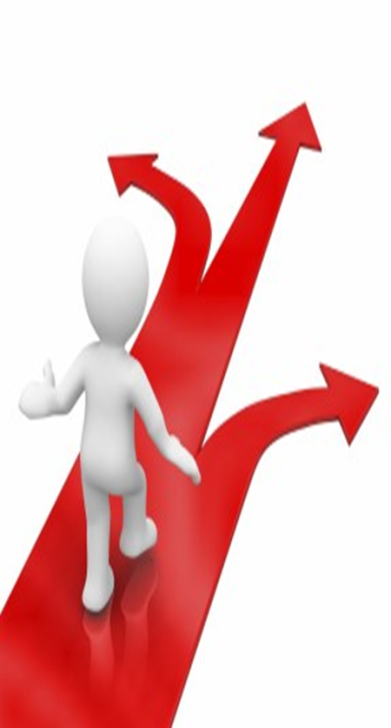 Enfeksiyon 
Hastalıklarından 
Korunma
17
KAN VE VÜCUT SIVILARI İZOLASYONU
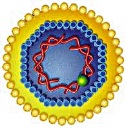 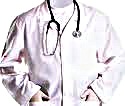 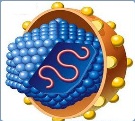 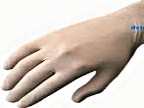 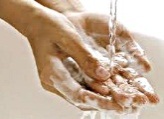 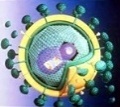 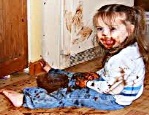 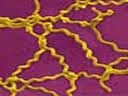 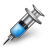 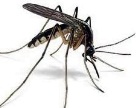 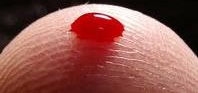 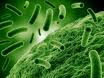 18
ENFEKSİYON HASTALIKLARINA YAKLAŞIM
ÖNLEMLER
İzolasyon ve gözlem (hastalığından kuşku duyulanlar, hastalığı bulaştırdığı bilimsel olarak kanıtlanmış olan),
Serum-Aşılama (hastalara veya hastalığa yakalanabilecek olanlara),
Dezenfeksiyon (eşyalara, bulaşma eğilimi olanlara),
Seyahatlere kısıtlama (bakım ve dezenfeksiyon),
19
ALINMASI GEREKEN GENEL ÖNLEMLER
ÖNLEMLER
Periyodik taramalarla duyarlı kişilerin saptanması,
Personel eğitimi,
Biyolojik etkenlerle temasın söz konusu olduğu çalışmalara başlanmadan önce verilecek, 
Yeni veya değişen risklere göre uyarlanacak, 
Gerektiğinde periyodik olarak tekrarlanacaktır. 
Çalışırken uyulacak hareket tarzlarının belirlenmesi, 
Laboratuvar mimari yapılarının işlevlerine uygunluğu, 
Uygun yalıtım ve dezenfeksiyon önlemleri,
Enfeksiyon taraması için epidemiyolojik sistem,
Aktif immünizasyon.
20
DUYARLI KİŞİLERDE ALINMASI GEREKLİ ÖNLEMLER
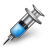 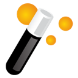 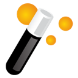 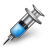 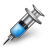 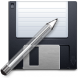 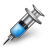 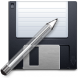 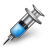 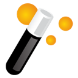 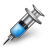 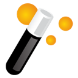 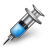 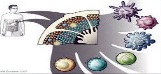 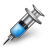 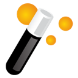 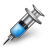 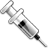 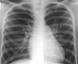 21
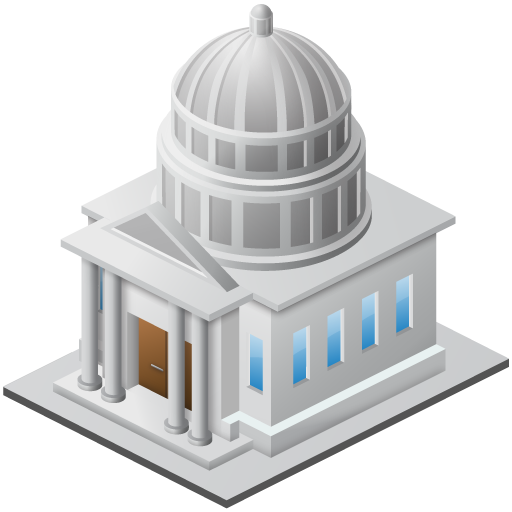 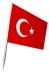 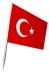 Mevzuat
«BİYOLOJİK ETKENLERE MARUZİYET RİSKLERİNİN 
ÖNLENMESİ HAKKINDA YÖNETMELİK»
22
Kapsam
MADDE 2 – (1) Bu Yönetmelik;
a) 20/6/2012 tarihli ve 6331 sayılı İş Sağlığı ve Güvenliği Kanunu kapsamına giren işyerlerinde; çalışanların yaptıkları işlerden dolayı biyolojik etkenlere maruz kaldıkları veya maruz kalabilecekleri işleri,
b) Biyolojik etkenle doğrudan çalışılmayan veya biyolojik etkenin kullanılmadığı ancak, çalışanların biyolojik etkene maruziyetine neden olabilecek Ek–I’de yer alan işleri,
EK–I
BİYOLOJİK ETKENLERE MARUZİYETİN OLABİLECEĞİ BAZI İŞLER LİSTESİ
Gıda üretilen fabrikalarda çalışma.
Tarımda çalışma.
Hayvanlarla ve/veya hayvan kaynaklı ürünlerle çalışma.
Sağlık hizmetlerinin verildiği yerlerde, karantina dahil morglarda çalışma.
Mikrobiyolojik teşhis laboratuvarları dışındaki klinik, veterinerlik ve teşhis laboratuvarlarındaki çalışma.
Atıkları yok eden fabrikalarda çalışma.
Kanalizasyon, arıtma tesislerindeki çalışma.
23
Risklerin belirlenmesi ve değerlendirilmesi
MADDE 6 – (1) Biyolojik etkenlere maruz kalma riski bulunan herhangi bir çalışmada, çalışanın sağlık ve güvenliğine yönelik herhangi bir riski değerlendirmek ve alınması gereken önlemleri belirlemek için, çalışanın maruziyetinin türü, düzeyi ve süresi belirlenir.
(2) Birden fazla grupta yer alan biyolojik etkenlere maruziyetin söz konusu olduğu işlerde risk değerlendirmesi, zararlı biyolojik etkenlerin tümünün oluşturduğu tehlike dikkate alınarak yapılır.
(3) Risk değerlendirmesi, çalışanın biyolojik etkenlere maruziyet koşullarını etkileyebilecek herhangi bir değişiklik olduğunda yenilenir.
24
(4) Birinci, ikinci ve üçüncü fıkralarında belirtilen risk değerlendirmesinde, 29/12/2012 tarihli ve 28512 sayılı Resmî Gazete’de yayımlanan İş Sağlığı ve Güvenliği Risk Değerlendirmesi Yönetmeliğinde yer alan hükümler ile aşağıda sayılan hususlar dikkate alınarak risk değerlendirmesi yapılır:
a) İnsan sağlığına zararlı olan veya olabilecek biyolojik etkenlerin sınıflandırılması.
b) Yetkili makamların, çalışanların sağlığını korumak için biyolojik etkenlerin denetim altına alınması hakkındaki önerileri.
c) Çalışanların yaptıkları işler sonucunda ortaya çıkabilecek hastalıklarla ilgili bilgiler
ç) Çalışanların yaptıkları işler sonucunda ortaya çıkabilecek alerjik veya toksik etkiler
d) Yaptıkları işle doğrudan bağlantılı olarak çalışanların yakalandığı hastalıklar ile ilgili bilgiler
25
İşverenlerin 
Yükümlülükleri
26
İkâme
MADDE 6- (1) İşveren, 
yapılan işin özelliğine göre zararlı biyolojik etkenleri kullanmaktan kaçınır ve 
mevcut bilgiler ışığında, biyolojik etkenleri kullanım şartlarında durumuna uygun olarak çalışanların sağlığı için tehlikeli olmayan veya daha az tehlikeli olanlar ile ikame eder.
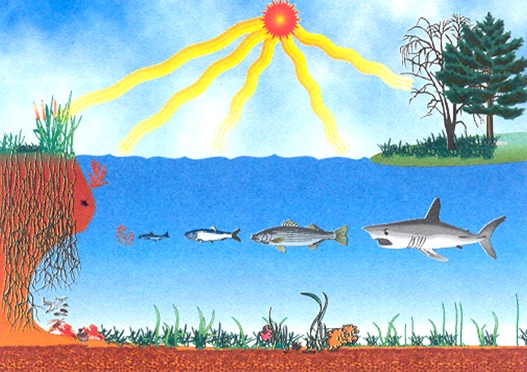 27
Risklerin azaltılması
MADDE 7- (1) İşveren, işyerinde biyolojik etkenlere maruziyet riskinin azaltılması için;
a) Yapılan risk değerlendirmesi sonucunda, çalışanların sağlık ve güvenliği için risk olduğu ortaya çıkarsa, çalışanların maruziyetini önler.
b) Bunun teknik olarak mümkün olmadığı hallerde, yapılan iş ve risk değerlendirmesi dikkate alınarak, sağlık ve güvenlik yönünden yeterli korumayı sağlayacak şekilde,. çalışanların maruziyet düzeyinin en aza indirilmesini sağlar.
28
Nasıl?
Özellikle aşağıdaki önlemleri alır:
1) Maruz kalan veya kalabilecek çalışan sayısı, mümkün olan en az sayıda tutulur.
2) Çalışma prosesleri ve teknik kontrol önlemleri, biyolojik etkenlerin ortama yayılmasını önleyecek veya ortamda en az düzeyde bulunmasını sağlayacak şekilde düzenlenir. 
3) Öncelikle toplu koruma önlemleri alınır veya maruziyetin başka yollarla önlenemediği durumlarda kişisel korunma yöntemleri uygulanır
29
4) Hijyen önlemleri, biyolojik etkenlerin çalışma yerlerinden yanlışlıkla dışarıya taşınması veya sızmasının önlenmesi veya azaltılmasını sağlamaya uygun olacaktır.
5) Biyolojik risk işareti ile birlikte sağlık veya güvenlik işaretleri ile ilgili yönetmelikte yer alan ilgili diğer uyarı işaretleri de kullanılır. 
6) Biyolojik etkenleri içeren kazaların önlenmesine yönelik plan hazırlanır. 
7) Gerektiğinde, kullanılan biyolojik etkenlerin muhafaza edildikleri ortam dışında bulunup bulunmadığının belirlenmesi için  İş Hijyeni Ölçüm, Test ve Analiz Laboratuvarları Yeterlik Yönetmeliğinde yer alan hükümlere göre ölçümler yapılır. 
8) Atıkların, gerektiğinde uygun işlemlerden geçirildikten sonra çalışanlar tarafından güvenli bir biçimde toplanması, depolanması ve işyerinden uzaklaştırılması, güvenli ve özel kapların kullanılması da dâhil uygun yöntemlerle yapılır.
9) Biyolojik etkenlerin işyeri içinde güvenli bir şekilde çalışılması ve taşınması için gerekli düzenlemeler yapılır.
30
Hijyen ve kişisel korunma
MADDE 9- (1) İşverenler, çalışanların biyolojik etkenlerle çalışmaya bağlı sağlık veya güvenlik riskleriyle karşılaştıkları bütün işlerde, aşağıdaki önlemleri almakla yükümlüdür; 
a) Çalışanların, biyolojik etkenlerin bulaşma riskinin olduğu çalışma alanlarında yiyip içmeleri engellenir. 
b ) Çalışanlara uygun koruyucu giysi veya diğer uygun özel giysi sağlanır. 
c) Çalışanlara, göz yıkama sıvıları ve/veya cilt antiseptikleri de dahil, uygun ve yeterli temizlik malzemeleri bulunan yıkanma ve tuvalet imkanları sağlanır.
31
ç) Gerekli koruyucu donanım ve ekipman; 
1) Belirlenmiş bir yerde uygun olarak muhafaza edilir.
2)Her kullanımdan sonra ve mümkünse kullanımdan önce kontrol edilip temizlenir.
3) Koruyucu donanım ve ekipman, kullanımından önce bozuksa tamir edilir veya değiştirilir.

d) İnsan ve hayvan kaynaklı numunelerin alınması, işlem yapılması ve incelenmesi yöntemleri belirlenir.
32
(2) Bu maddenin birinci fıkrasında belirtilen koruyucu elbiseler de dahil, biyolojik etkenlerle kirlenmiş olabilecek iş elbiseleri ve koruyucu ekipman, çalışma alanından ayrılmadan önce çıkarılır ve diğer giysilerden ayrı bir yerde muhafaza edilir. İşverence, kirlenmiş bu elbiselerin ve koruyucu ekipmanın dekontaminasyonu ve temizliği sağlanır, gerektiğinde imha edilir. 
(3) Bu maddenin birinci ve ikinci fıkralarına göre alınan önlemlerin maliyeti çalışanlara yansıtılmaz.
33
Çalışanların eğitimi ve bilgilendirilmesi
MADDE 10- (1) İşveren, işyerinde çalışanların ve/veya temsilcilerinin uygun ve yeterli eğitim almalarını sağlar ve özellikle aşağıda belirtilen konularda gerekli bilgi ve talimatları verir. 
a) Olası sağlık riskleri, 
b) Maruziyeti önlemek için alınacak önlemler, 
c) Hijyen gerekleri, 
ç) Koruyucu donanım ve elbiselerin kullanımı ve giyilmesi, 
d) Herhangi bir olay anında ve/veya olayların önlenmesinde çalışanlarca yapılması gereken adımlar. 

(2) Eğitim; 
a) Biyolojik etkenlerle teması içeren çalışmaların başında verilecek, 
b) Yeni veya değişen risklere göre uyarlanacak,  
c) Gerektiğinde periyodik olarak tekrarlanacaktır.
34
Biyolojik etkenlere maruz kalan çalışanların listesi
MADDE 12- (1) İşverenler, 
Grup 3 ve/veya Grup 4 biyolojik etkenlere maruz kalan çalışanların listesini, 
yapılan işin türünü, 
mümkünse hangi biyolojik etkene maruz kaldıklarını ve 
maruziyetler, kazalar ve olaylarla ilgili kayıtları, uygun bir şekilde tutar. 
 (2) Bu liste ve kayıtlar, maruziyet sona erdikten sonra en az 15 yıl saklanır; ancak, aşağıda belirtilen enfeksiyonlara neden olabilecek biyolojik etkenlere maruziyet söz konusu olduğunda, bu liste, bilinen son maruziyetten sonra en az 40 yıl boyunca saklanır;

a) Kalıcı veya gizli enfeksiyona neden olduğu bilinen biyolojik etkenlere maruziyet. 
b) Eldeki bilgi ve verilere göre, seneler sonra hastalığın ortaya çıkmasına kadar teşhis edilemeyen enfeksiyonlara sebep olan biyolojik etkenlere maruziyet.
c) Hastalığın gelişmesinden önce uzun kuluçka dönemi olan enfeksiyonlara sebep olan biyolojik etkenlere maruziyet.
ç) Tedaviye rağmen uzun süreler boyunca tekrarlayan hastalıklarla sonuçlanan maruziyetler.
d) Uzun süreli ciddi hasar bırakabilen enfeksiyonlara sebep olan biyolojik etkenlere maruziyet. 
e) İşyerinde görevli işyeri hekimi, iş güvenliği uzmanı veya bu konuyla ilgili diğer sorumlu kişiler bu maddenin birinci fıkrasında belirtilen listeye ulaşabileceklerdir.
35
Bakanlığa bildirim
MADDE 15 – (1) İşverenler, aşağıdaki biyolojik etkenlerin ilk kez kullanımında çalışma ve iş kurumu il müdürlüğüne ön bildirimde bulunur:
a) Grup 2 biyolojik etkenler.
b) Grup 3 biyolojik etkenler.
c) Grup 4 biyolojik etkenler.
(2) Bu bildirim işin başlamasından en az otuz gün önce yapılır. 
Üçüncü fıkrasında belirtilen hususlar saklı kalmak kaydı ile işveren, grup 4’te yer alan her bir biyolojik etkeni veya geçici olarak kendisinin yaptığı sınıflandırmaya göre grup 3’te yer alan yeni bir biyolojik etkeni ilk defa kullandığında da ön bildirimde bulunur.
(3) Grup 4 biyolojik etkenlerle ilgili tanı hizmeti veren laboratuvarlar için, hizmetin içeriği hakkında başlangıçta bildirimde bulunulur.
36
Sağlık gözetimi
MADDE 15- (1) Biyolojik etkenlerle yapılan çalışmalarda işveren çalışanların;
a) Çalışmalara başlamadan önce, 
b) Düzenli aralıklarla, sağlık gözetimine tabi tutulmalarını sağlar.
(2) Yapılan risk değerlendirmesi, özel koruma önlemleri alınması gereken çalışanları tanımlar.
(3) Gerektiğinde, maruz kaldıkları veya kalmış olabilecekleri biyolojik etkene karşı henüz bağışıklığı olmayan çalışanlar için etkili aşılar yapılır. İşverenler, aşı bulundurduklarında bazı hususları dikkate alır.
(4) Bir çalışanın, maruziyete bağlı olduğundan kuşkulanılan bir enfeksiyona ve/veya hastalığa yakalandığı saptandığında, işyeri hekimi, benzer biçimde maruz kalmış diğer çalışanların da aynı şekilde sağlık gözetimine tabi tutulmasını sağlar. Bu durumda maruziyet riski yeniden değerlendirilir.
37
5) Sağlık gözetiminin yapıldığı bu durumlarda, kişisel tıbbi kayıtlar, maruziyetin son bulmasından sonra en az 15 yıl süre ile saklanır. Bu Yönetmeliğin 12 nci maddesinin ikinci fıkrasında belirtilen özel durumlarda kişisel tıbbi kayıtlar bilinen son maruziyetten itibaren 40 yıl süre ile saklanır.
1) Kalıcı veya gizli enfeksiyona neden olduğu bilinen biyolojik etkenlere maruziyette.
2) Eldeki bilgi ve verilere göre, seneler sonra hastalığın ortaya çıkmasına kadar teşhis edilemeyen enfeksiyonlara sebep olan biyolojik etkenlere maruziyette.
3) Hastalığın gelişmesinden önce uzun kuluçka dönemi olan enfeksiyonlara sebep olan biyolojik etkenlere maruziyette.
4) Tedaviye rağmen uzun süreler sonra nükseden hastalıklara yol açan enfeksiyonlara sebep olan biyolojik etkenlere maruziyette.
5) Uzun süreli ciddi arıza bırakabilen enfeksiyonlara sebep olan biyolojik etkenlere maruziyette.
38
(6) İşyeri hekimi her bir çalışan için alınması gerekli koruyucu ve önleyici tedbirler ile ilgili olarak önerilerde bulunur. 
(7) Maruziyetin sona ermesinden sonra yapılacak herhangi bir sağlık gözetimi ile ilgili olarak çalışanlara gerekli bilgi ve tavsiyeler verilir. 
(8) Çalışanlar, kendileriyle ilgili sağlık gözetimi sonuçları hakkında bilgi edinebilir ve ilgili çalışanlar veya işveren, sağlık gözetimi sonuçlarının gözden geçirilmesini isteyebilir. 
(9) Biyolojik etkenlere mesleki maruziyet sonucu meydana gelen her hastalık veya ölüm vakaları Bakanlığa bildirilir.
39
Sınıflandırılmış biyolojik etkenler listesinde biyolojik etkenin alerjik veya toksik reaksiyonlara sebep olma
ihtimalinin bulunduğunu, etkili aşısının olduğunu veya maruz kalan çalışanların isim listesinin 15 yıldan daha fazla tutulmasının tavsiye edildiği de gösterilmiştir.
Bu göstergeler aşağıdaki harflerle ifade edilir.
A: Olası alerjik etkileri olan.
D: Bu biyolojik etkene maruz kalan çalışanların listesinin bilinen son maruziyetten sonra 15 yıldan daha fazla saklanması gereken.
T: Toksin üretimi olan.
V: Etkili aşısı bulunan.